Információs pont értékelése
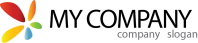 Alap adatok
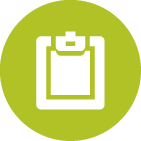 Felmérés neve
Információs pont értékelése
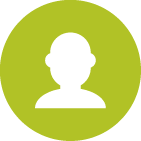 Szerző
fsadf sadfas
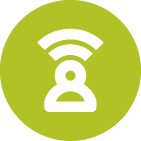 Kérdőív nyelve
hu
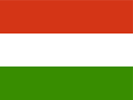 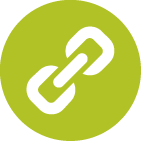 Kérdőív URL
https://www.survio.com/survey/d/C3A1O9Y2R9Q5P9U9S
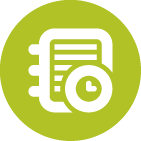 Első válasz
Utolsó válaszok
2016.11.15.
2017.03.15.
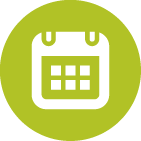 Időtartam
121 napok
Válaszolók statisztikái
93
18
1
74
19.4%
Összes látogatás
Befejezettek  száma
Befejezetlenek száma
Csak megjelenítettek
Teljes befejezési arány
Előzmények megtekintése (2016.11.15. - 2017.03.15.)
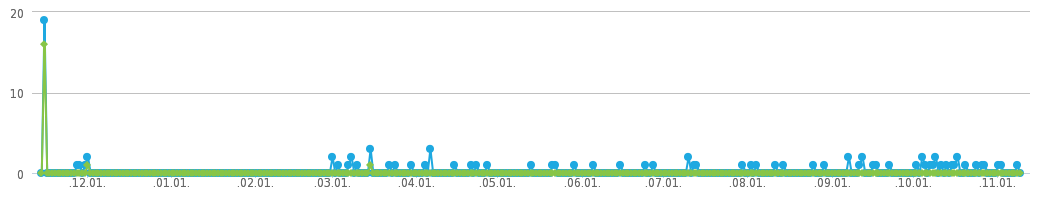 Összes látogatás (93)
Befejezettek  száma (18)
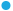 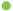 Látogatások összesen
Látogatások forrása
Kérdőív kitöltési ideje
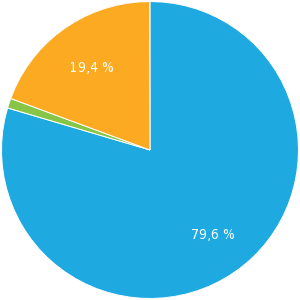 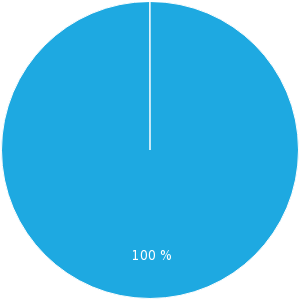 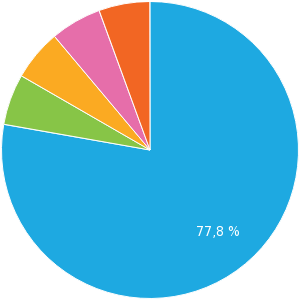 Csak megjelenítettek (79.6 %)Hiányos (1.1 %)Befejezett (19.4 %)
Közvetlen link (100 %)
<1 min. (77.8 %)1-2 min. (5.6 %)2-5 min. (5.6 %)5-10 min. (5.6 %)10-30 min. (5.6 %)
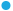 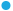 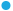 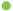 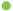 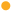 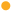 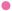 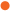 Az információs pontot úgy használom mint
Több válasz, megválaszolt 18x, Nem megválaszolt 0x
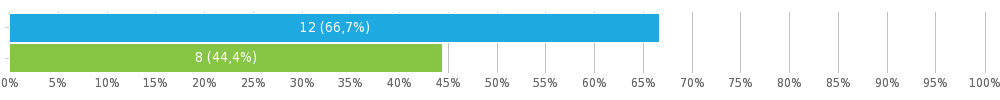 Melyik korosztályba tartozik?
Szimpla válasz, megválaszolt 18x, Nem megválaszolt 0x
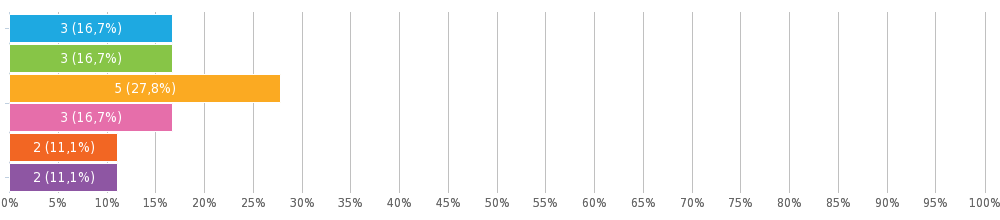 Milyen gyakran veszi igénybe az információs pont szolgáltatásait?
Szimpla válasz, megválaszolt 18x, Nem megválaszolt 0x
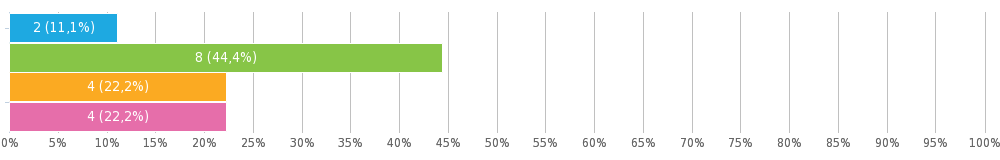 Miért látogatta meg az inforációs pontunkat? 1/2
Több válasz, megválaszolt 18x, Nem megválaszolt 0x
Miért látogatta meg az inforációs pontunkat? 2/2
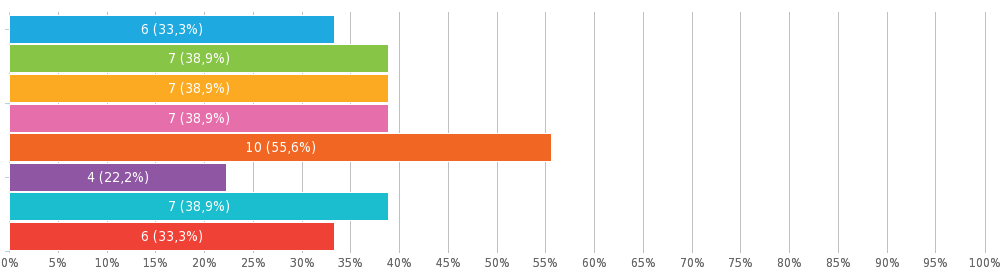 Mennyire volt elégedett az alábbi szolgálatásokkal:
Egységes mátrix választás, megválaszolt 18x, Nem megválaszolt 0x
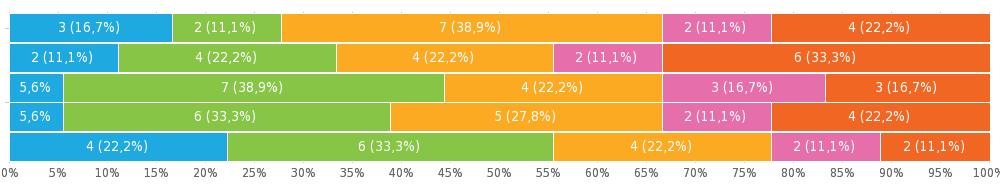 Hasznos információkkal gazdagodott az információs ponton?
Szimpla válasz, megválaszolt 18x, Nem megválaszolt 0x
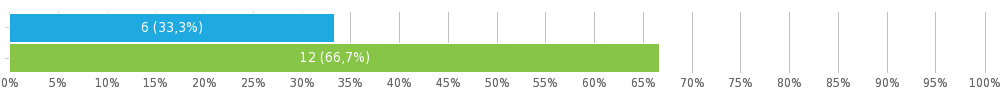 Meglátogatta az információs pontunk weboldalát?
Szimpla válasz, megválaszolt 18x, Nem megválaszolt 0x
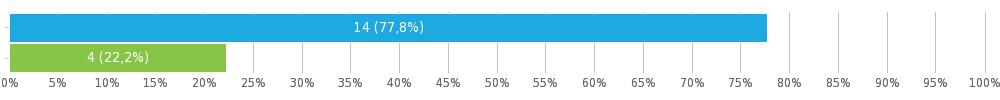 A weboldalunkon megtalált mindent, amit keresett?
Szimpla válasz, megválaszolt 18x, Nem megválaszolt 0x
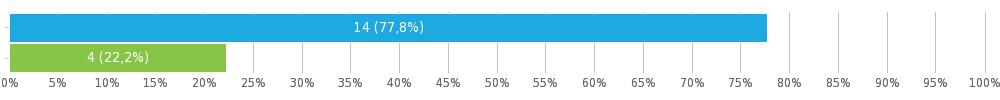 Hasznosnak és fontosnak találta az információs pontot?
Szimpla válasz, megválaszolt 18x, Nem megválaszolt 0x
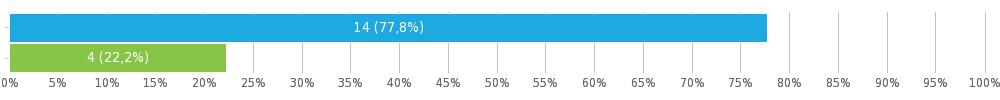 Összességében mennyire elégedett az információs pont szolgáltatásaival?
Csillagos értékelés, megválaszolt 18x, Nem megválaszolt 0x
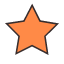 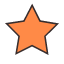 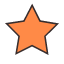 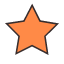 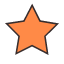 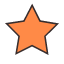 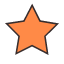 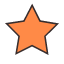 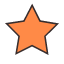 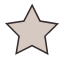 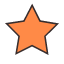 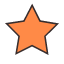 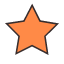 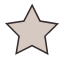 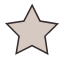 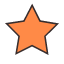 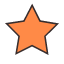 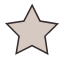 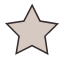 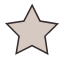 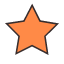 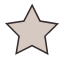 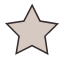 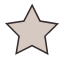 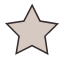 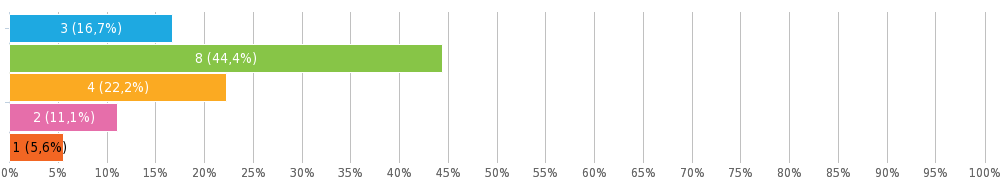